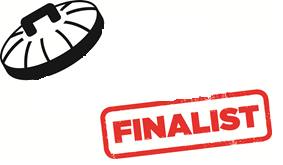 RECYCLING
CHALLENGE
The Recycling Challenge App
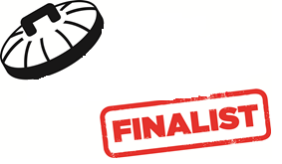 RECYCLING
CHALLENGE
The Recycling Challenge App
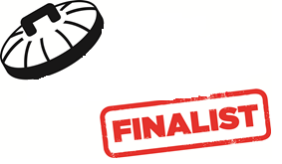 RECYCLING
CHALLENGE
Create your account
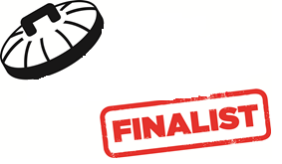 RECYCLING
CHALLENGE
Your borough ranks n°5!
Comments:
Long term content.
Title of the page based on the postcode entered by each App User.
Map based on annual data for now because it is available.
Monthly data would be even more suitable to renew interest of the App Users.
Source for London: http://laportal.wrap.org.uk/LWARBKeyData.aspx
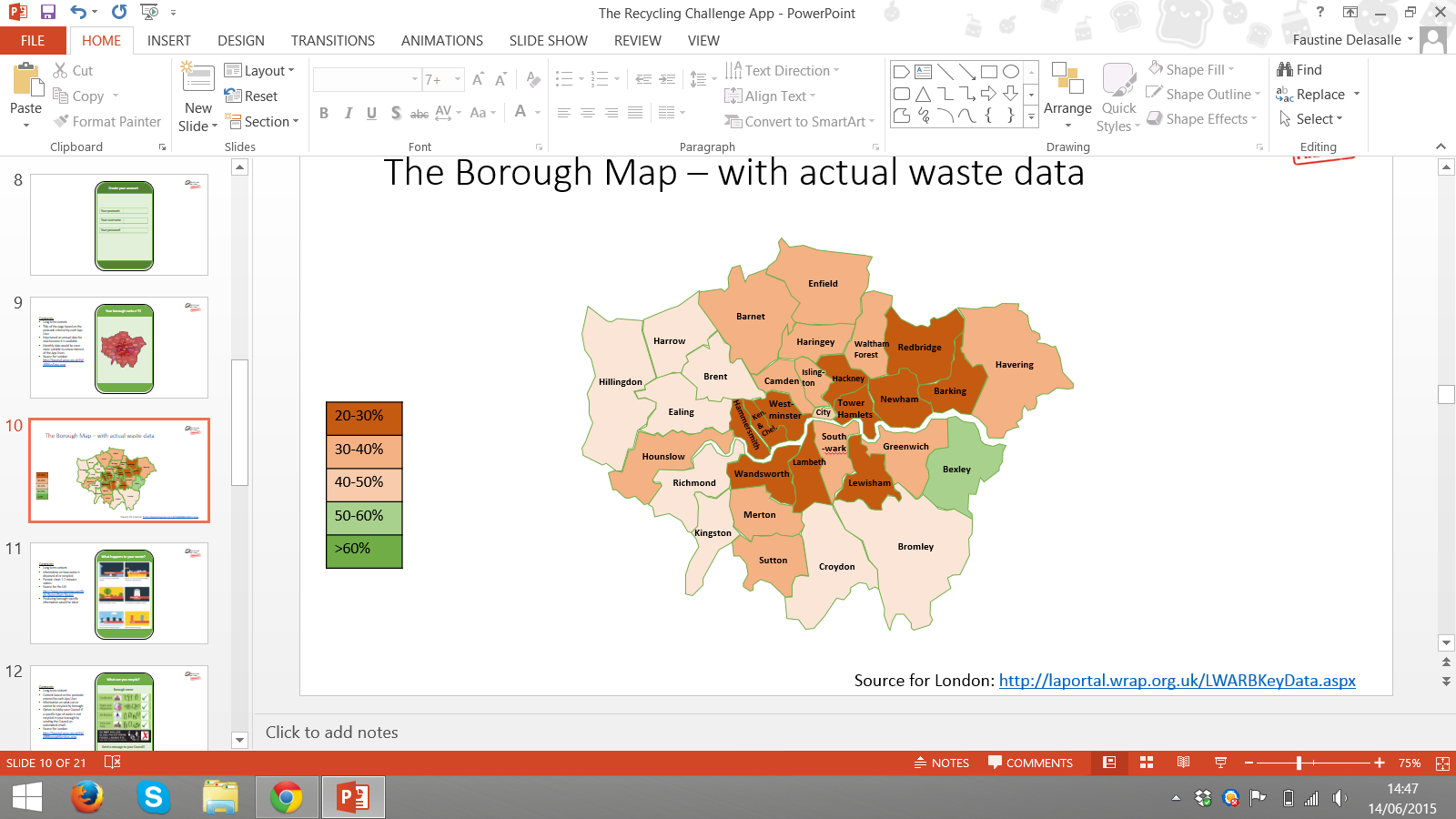 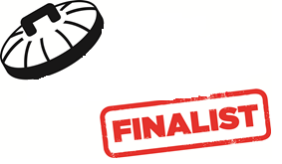 RECYCLING
CHALLENGE
Data inputs – The Borough Map
Enfield
Barnet
Harrow
Haringey
Waltham
Forest
Redbridge
Havering
Isling-
ton
Brent
Hackney
Camden
Hillingdon
Barking
Newham
Tower
Hamlets
West-
minster
Ealing
City
Ken.
&
Chel.
Hammersmith
South
-wark
Greenwich
Hounslow
Lambeth
Bexley
Wandsworth
Richmond
Lewisham
Merton
Kingston
Bromley
Sutton
Croydon
Source for London: http://laportal.wrap.org.uk/LWARBKeyData.aspx
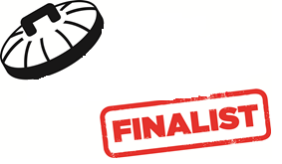 RECYCLING
CHALLENGE
What happens to your waste?
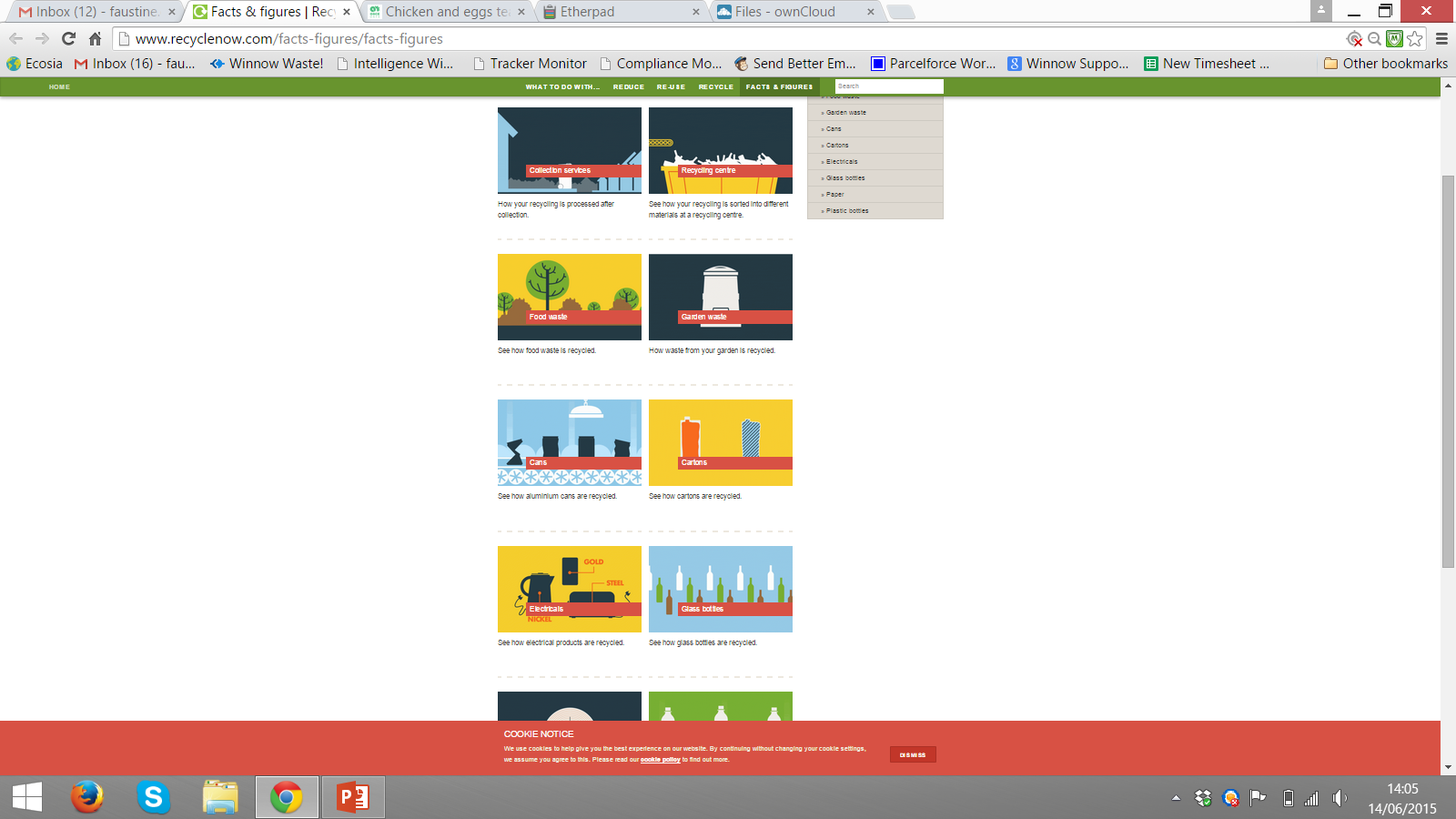 Comments:
Long term content.
Information on how waste is disposed of or recycled.
Format: short 1-2 minutes videos.
Source for the UK: http://www.recyclenow.com/facts-figures/facts-figures 
Producing borough-specific information would be ideal.
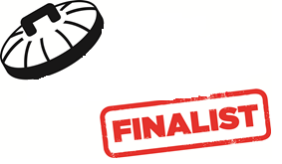 RECYCLING
CHALLENGE
What can you recycle?
Borough name














Send a message to your Council!
Comments:
Long term content.
Content based on the postcode entered by each App User.
Information on what can or cannot be recycled by borough.
Option to lobby your Council if a specific type of waste is not recycled in your borough by sending the Council an automated email.
Source for London: http://laportal.wrap.org.uk/LWARBBoroughServices.aspx
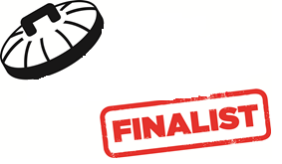 RECYCLING
CHALLENGE
Waste tip of the week
Savvy salad saving tips
Comments:
Content added on a weekly basis.
Option to receive notification when new content is added.
Source for the UK: http://www.therubbishdiet.org.uk/top-tips/
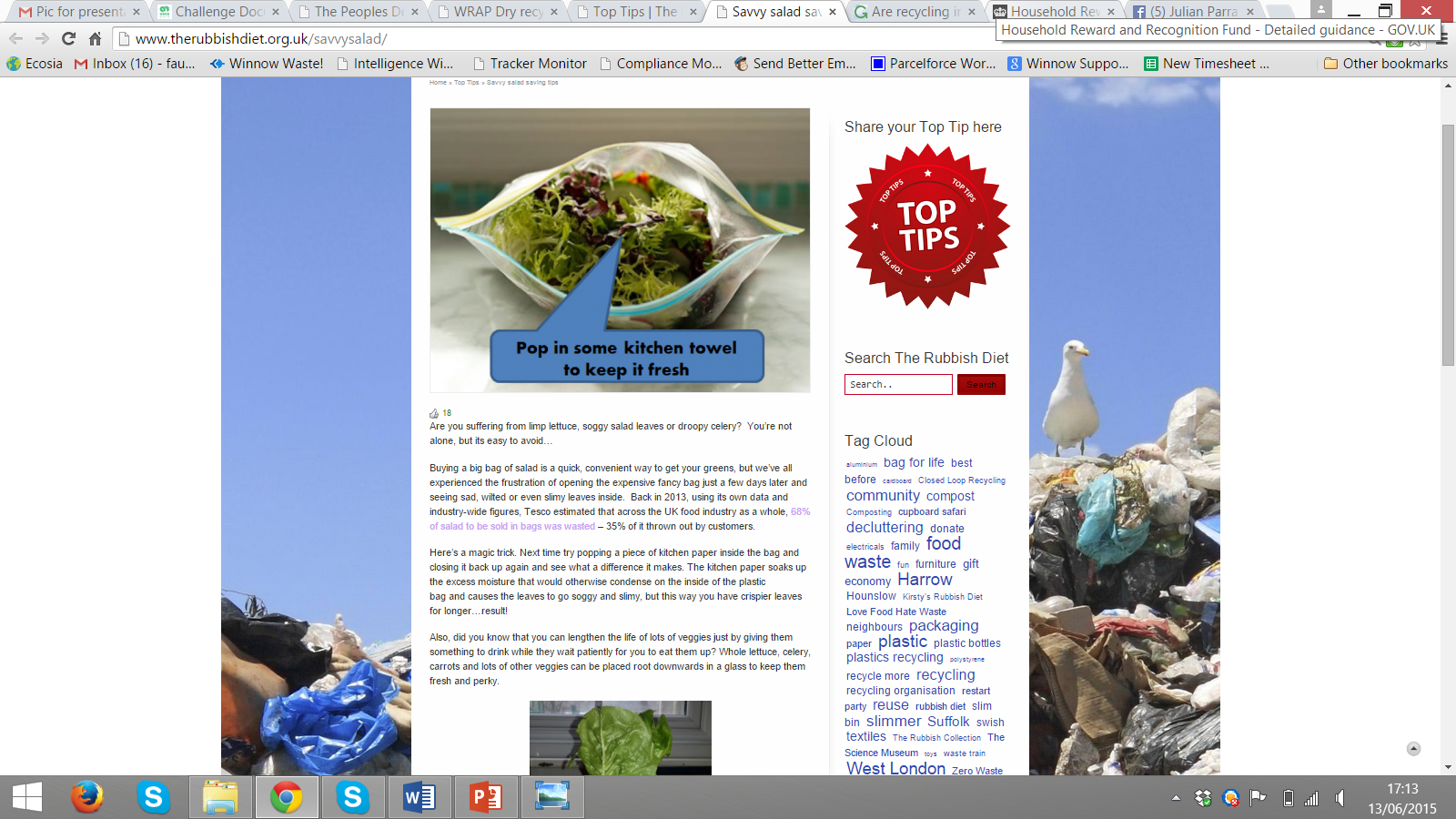 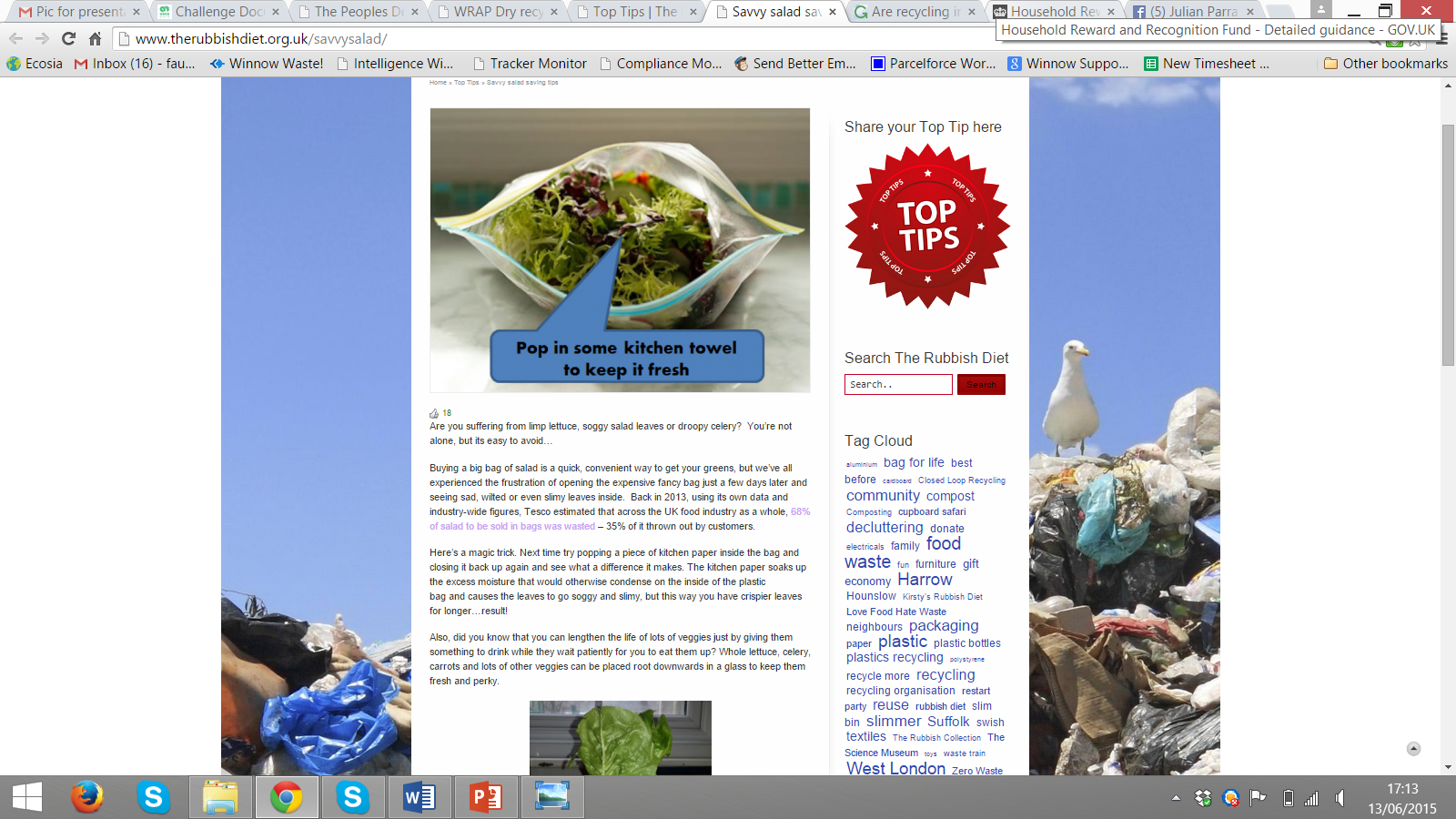 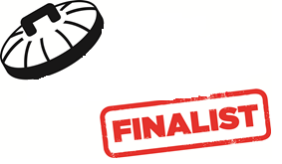 RECYCLING
CHALLENGE
Challenge yourself!
What bin do you use
for your normal waste?
Comments:
Self-monitoring function.
Asking for the type of bin used will allow to assess the volume of waste per week produced by each App User based on the number of full bins.
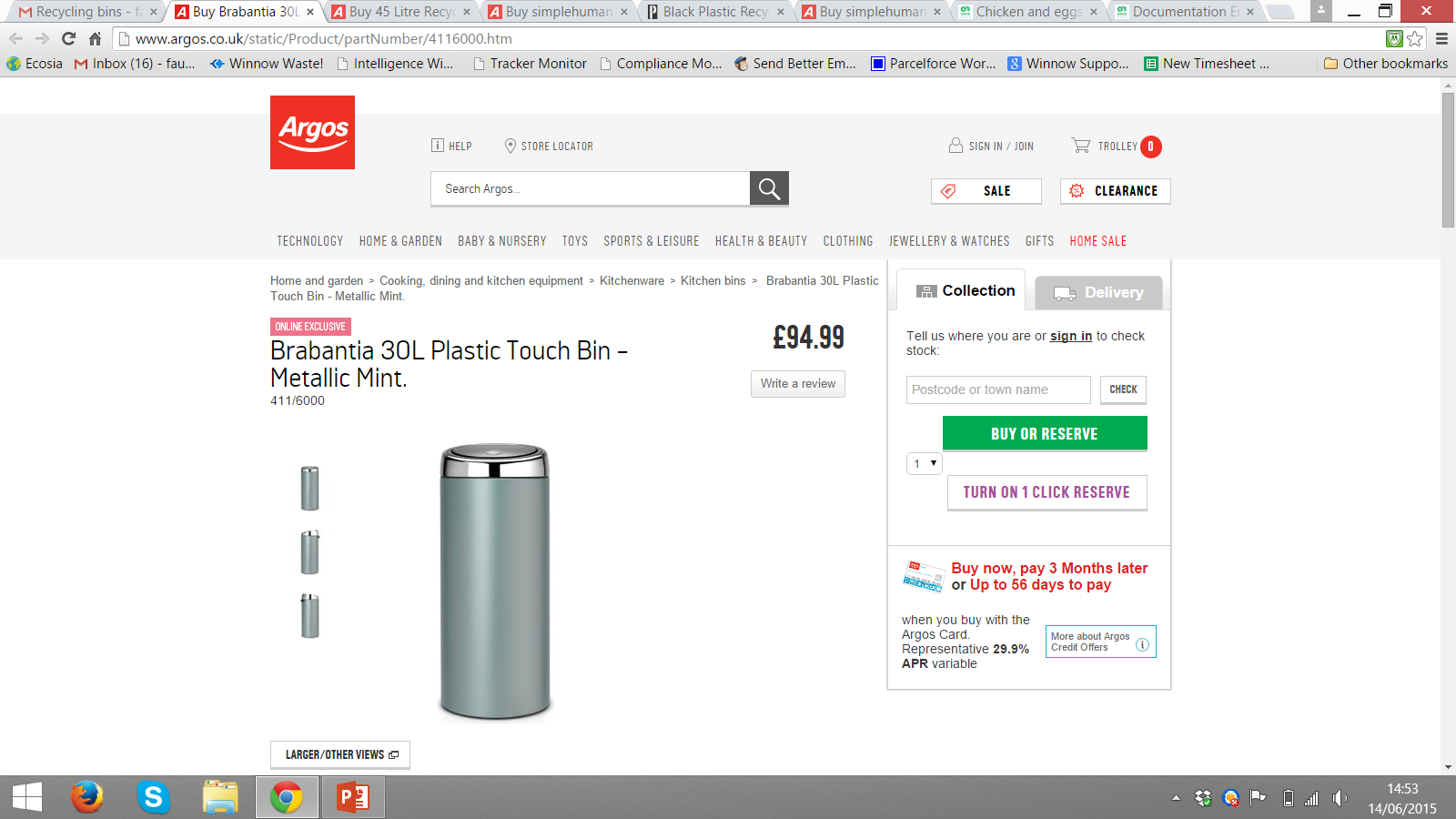 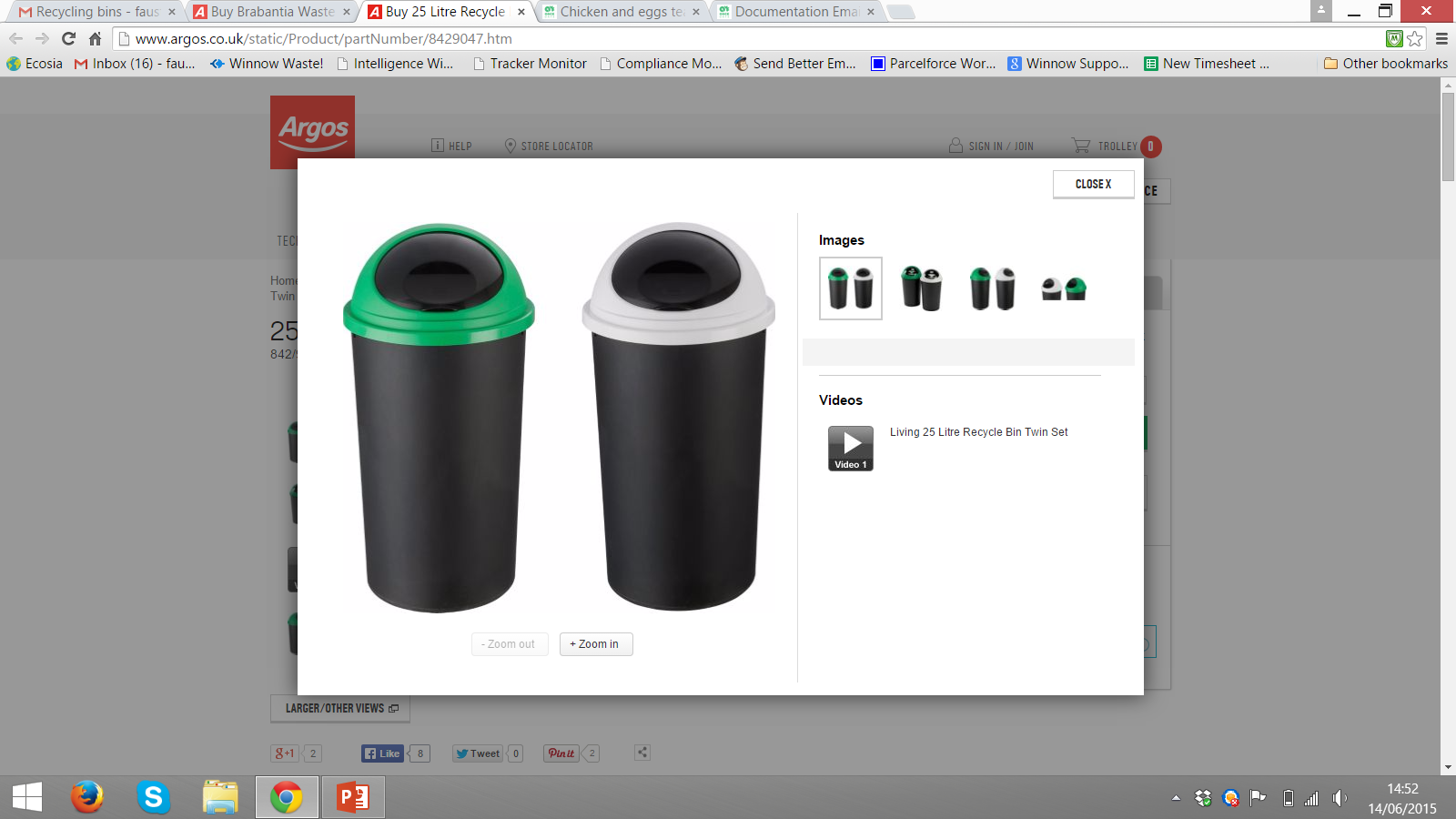 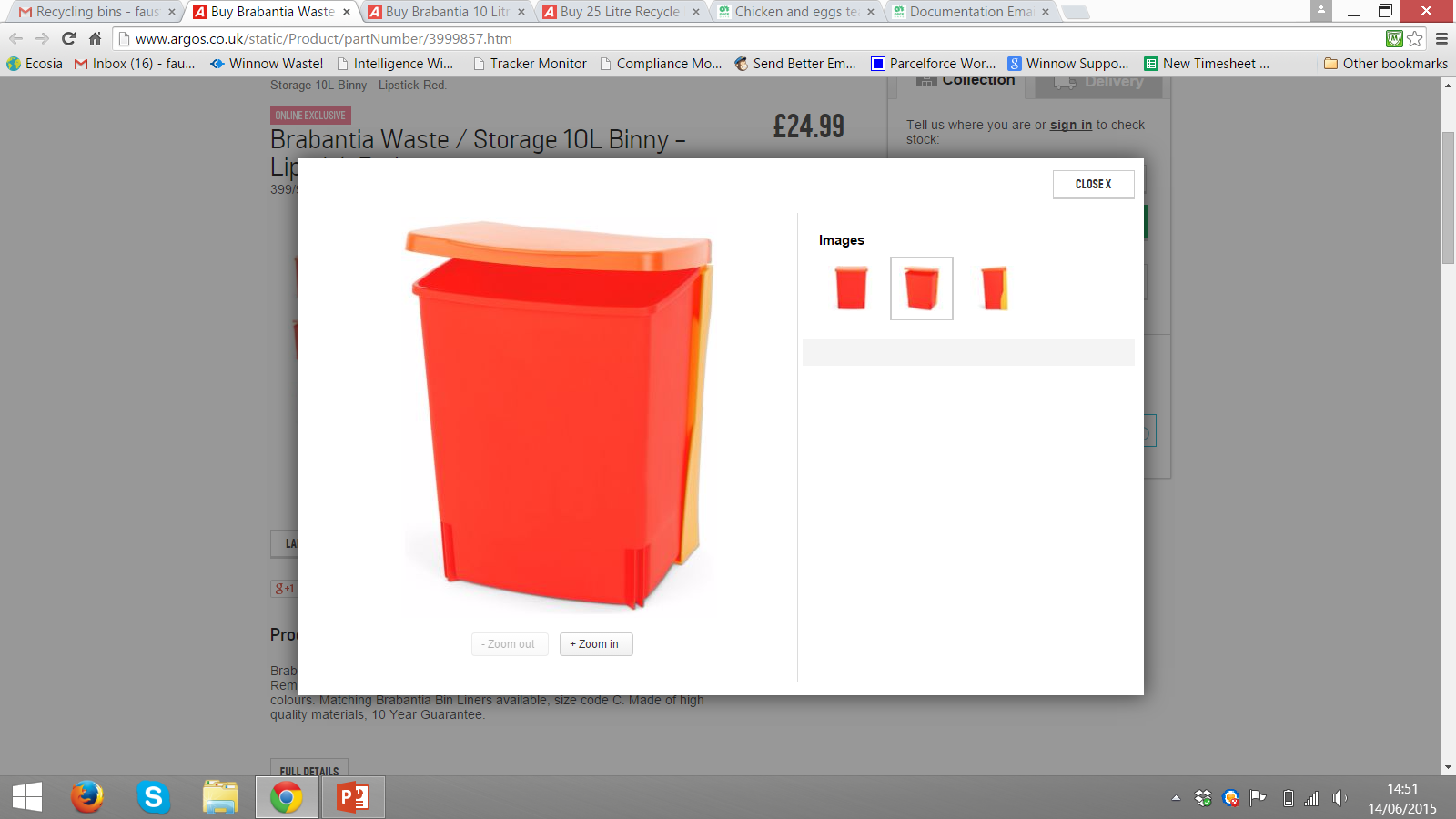 45L
25L
10L
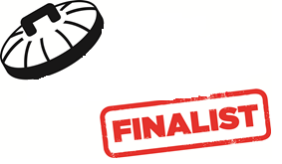 RECYCLING
CHALLENGE
Challenge yourself!
What bin do you use
for your recycling waste?
Comments:
Self-monitoring function.
Asking for the type of bin used will allow to assess the volume of waste per week produced by each App User based on the number of full bins.
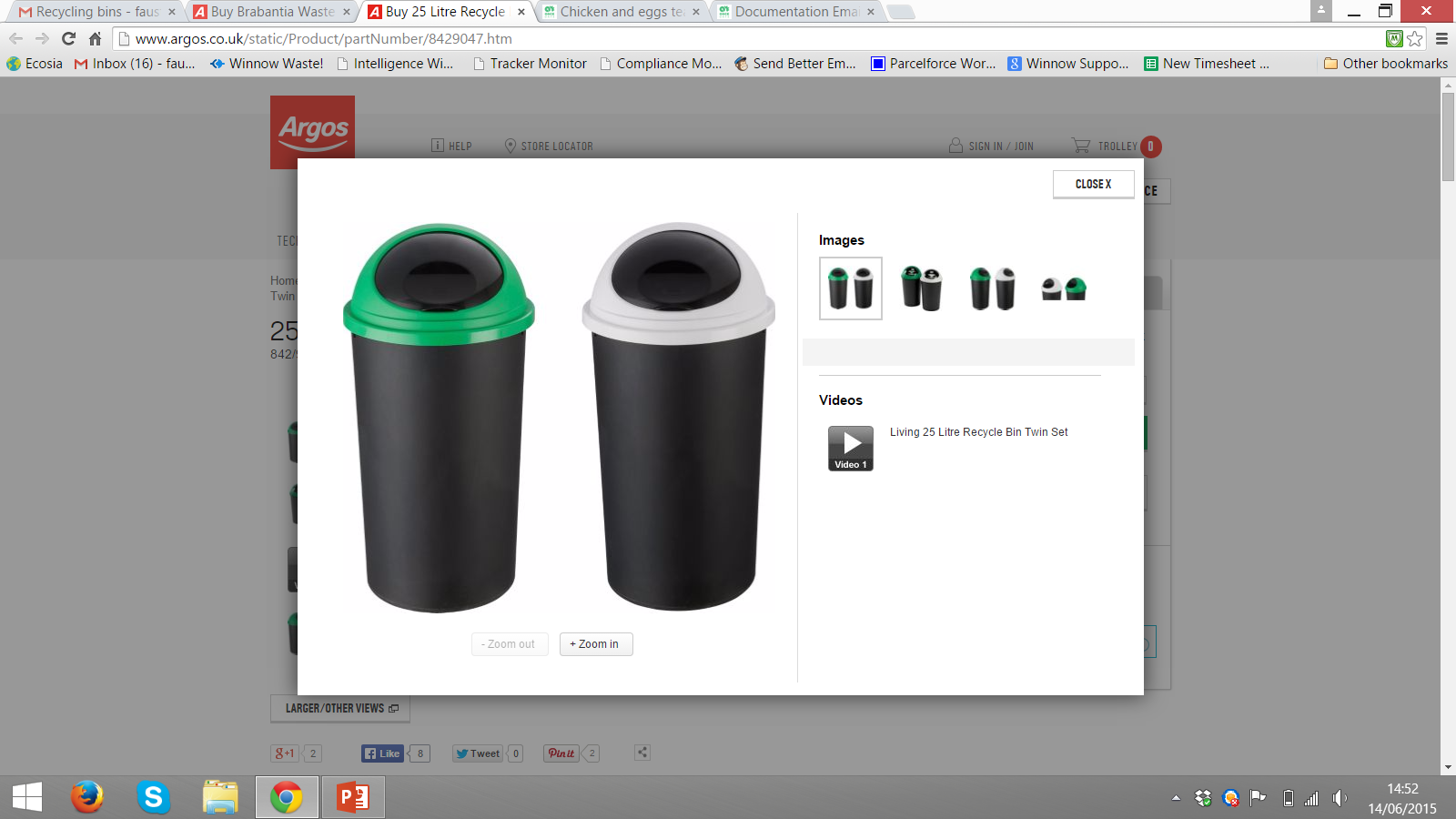 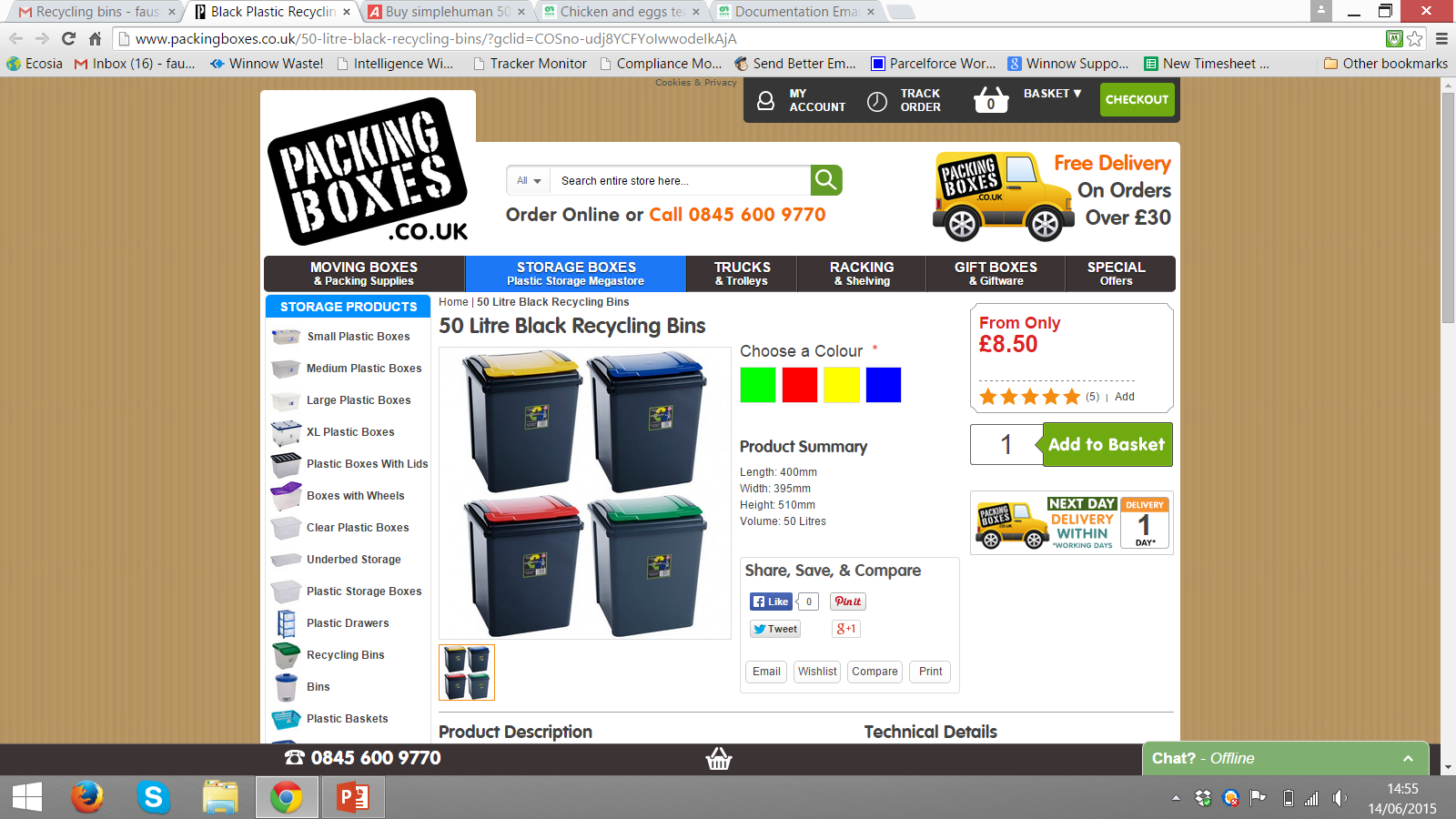 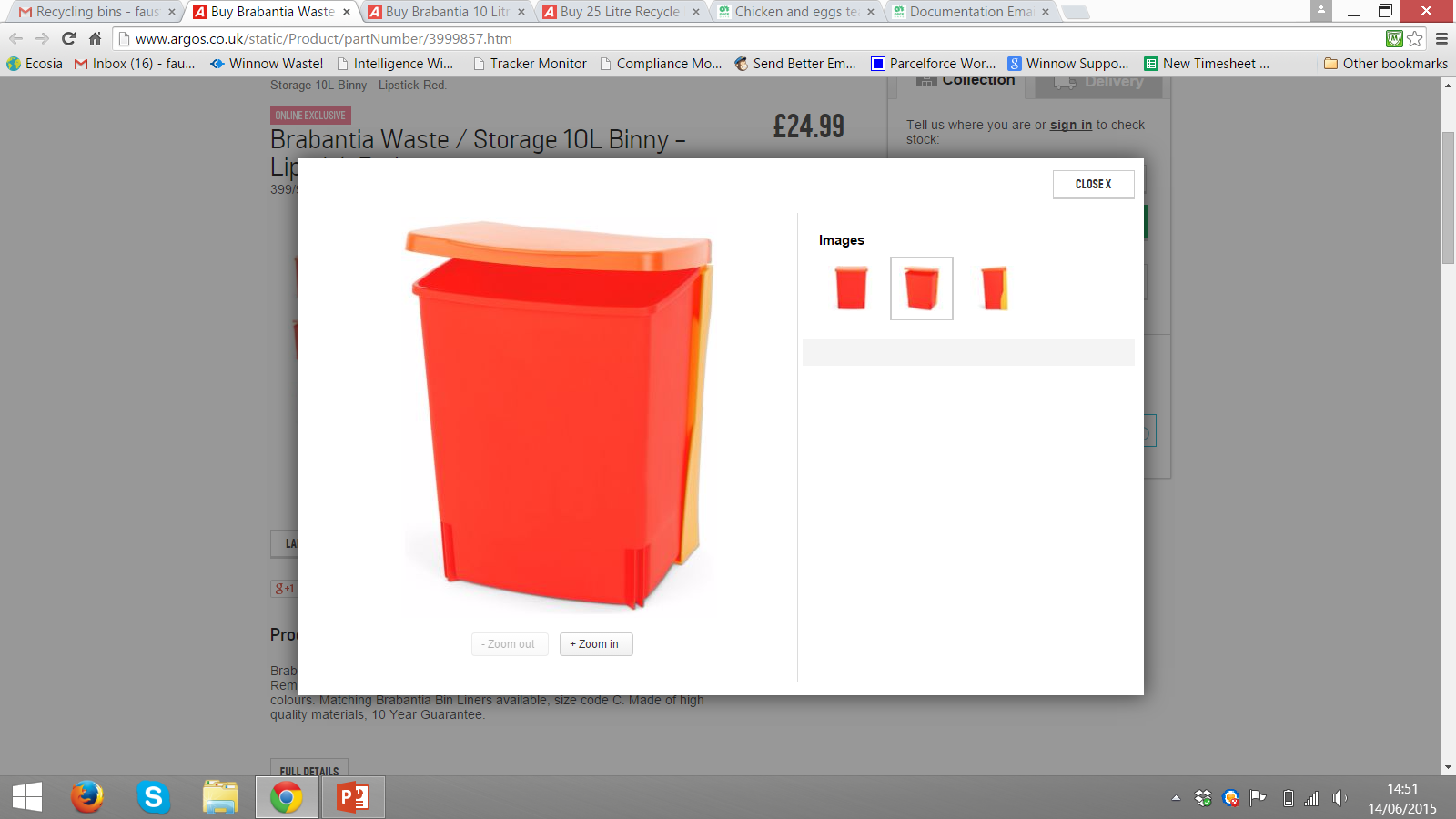 10L
45L
25L
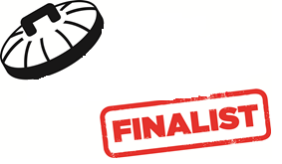 RECYCLING
CHALLENGE
Challenge yourself!
What bin do you use
for your food waste?











How many people live in your house?
Comments:
Self-monitoring function.
Asking for the type of bin used will allow to assess the volume of waste per week produced by each App User based on the number of full bins.
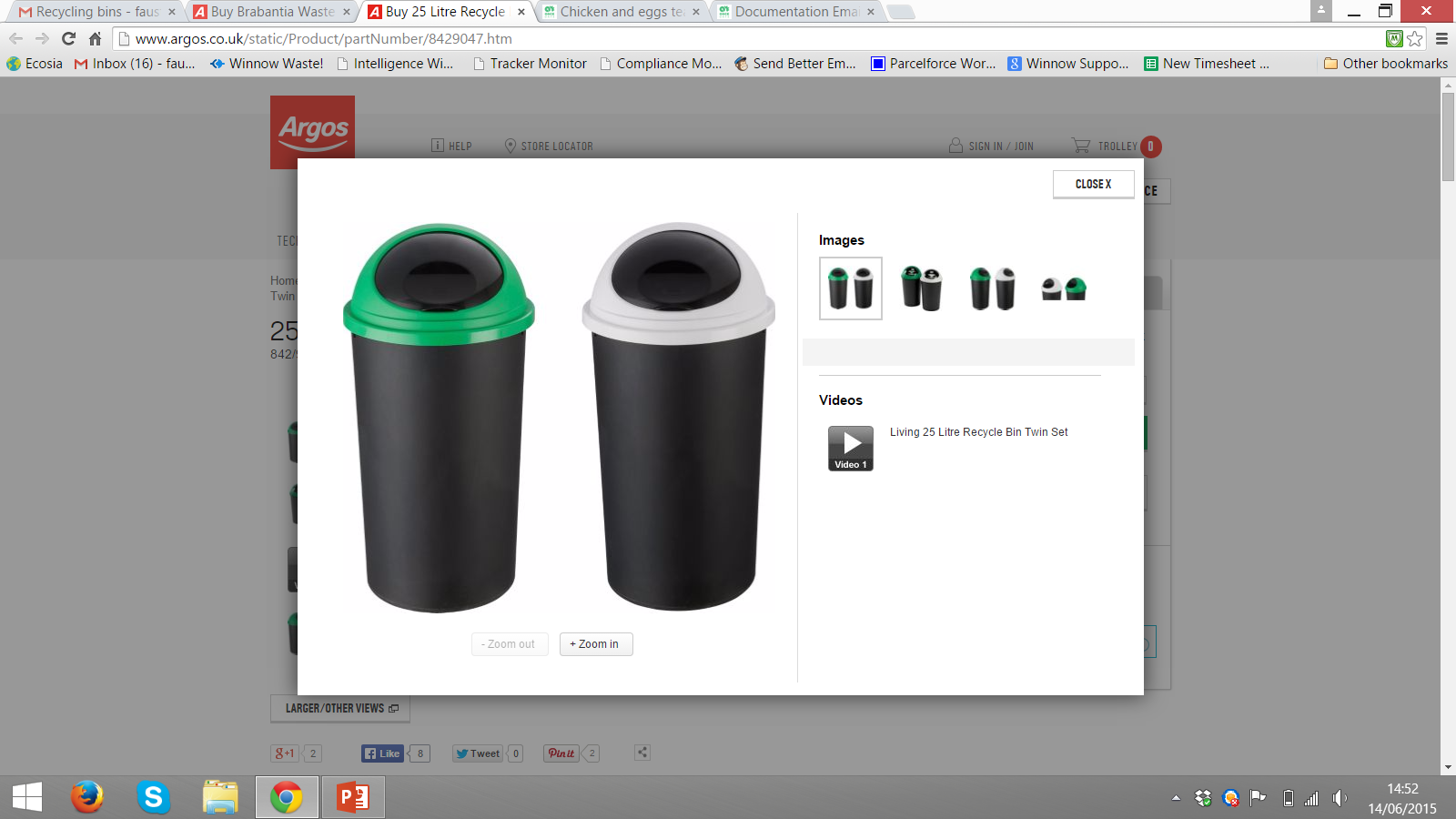 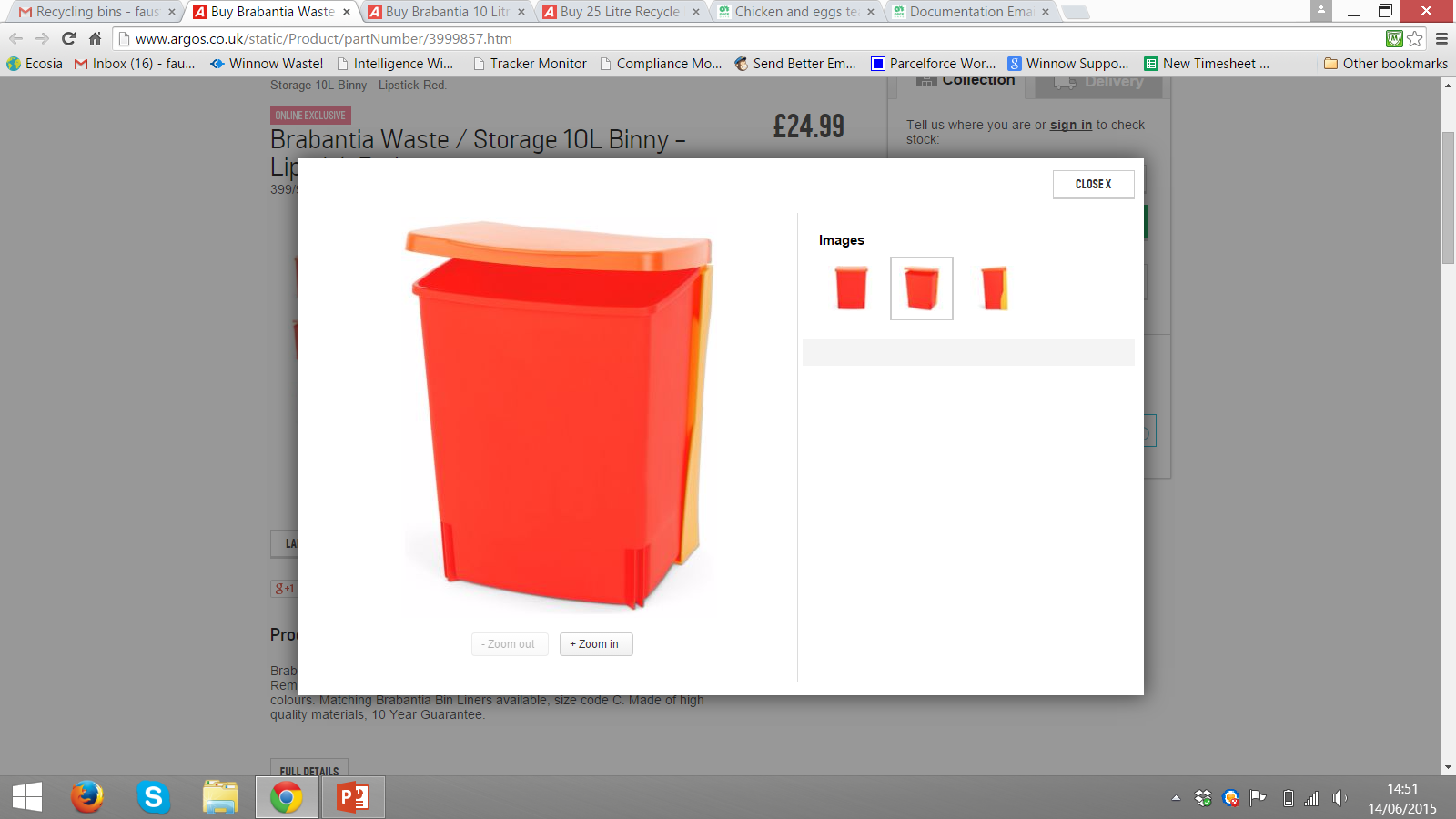 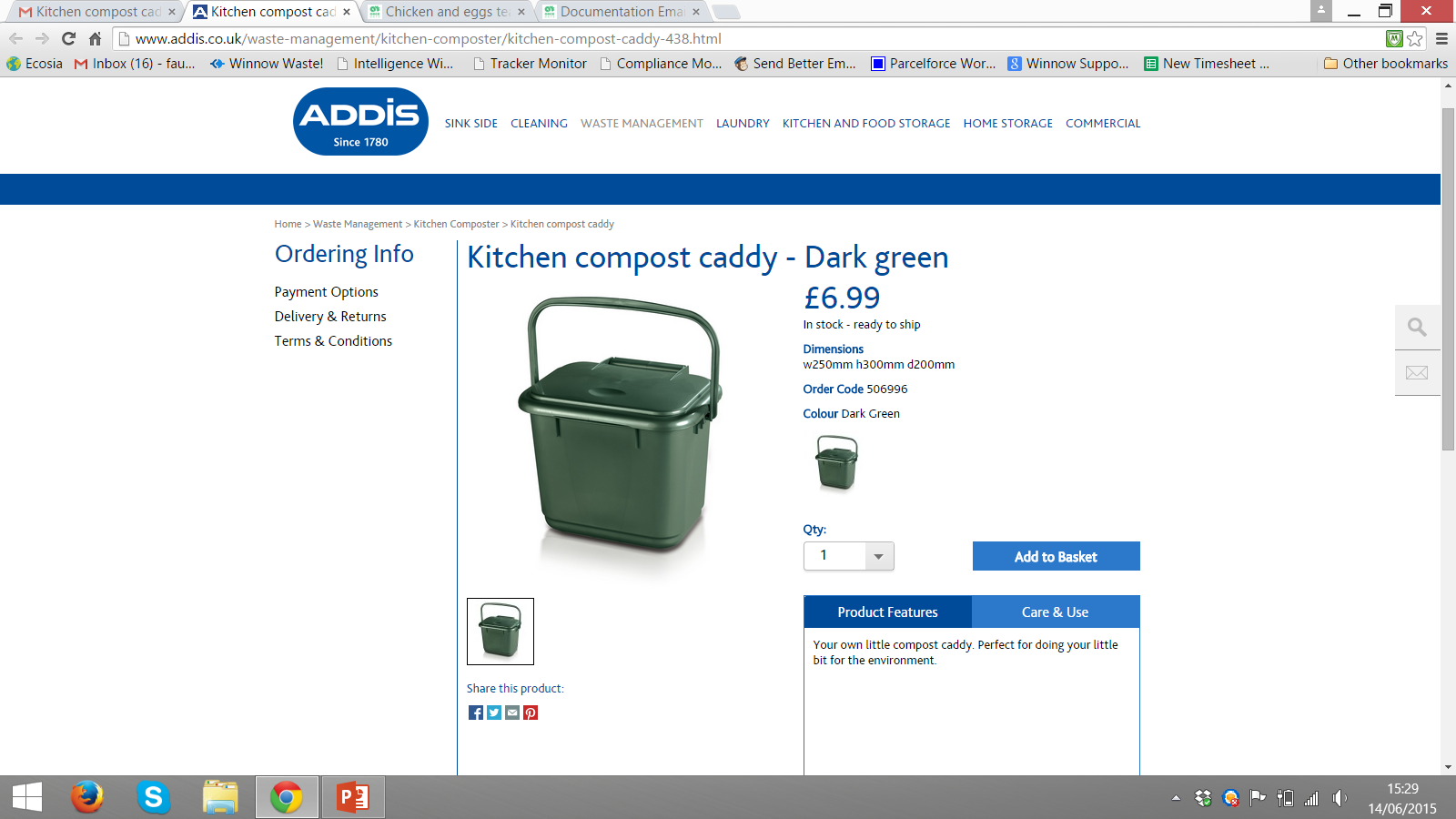 10L
25L
5L
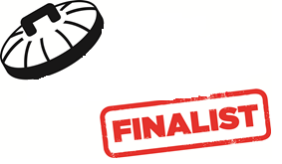 RECYCLING
CHALLENGE
Challenge yourself!
How much did you waste today?
Comments:
Self-monitoring function.
App Users will have to register each time that they are putting a full bin out.
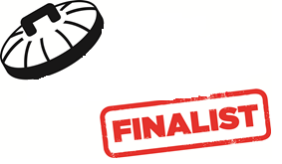 RECYCLING
CHALLENGE
Challenge yourself!
Comments:
Self-monitoring function.
Option to receive weekly and monthly notification of your total waste and total recycling.
Tailored message telling you how you have done compared to the previous week or month.
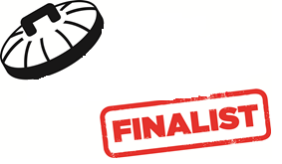 RECYCLING
CHALLENGE
See your ranking!
You rank n°20!
Comments:
Self-monitoring function.
App Users will see their ranking compared to all other App Users and to regional averages.
They will be encouraged to go up in the ranking from one week to another.
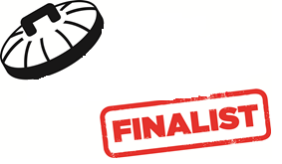 RECYCLING
CHALLENGE
Great ideas? Show us!
Comments:
People can add any picture linked with waste, recycling, reuse, use of recycled material.
Tinder-like function where you can choose pictures that you like or dislike by pushing them on one side or the other.
Picture of the week based on the number of positive votes.
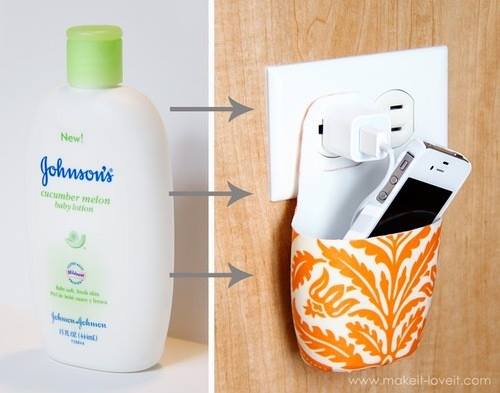 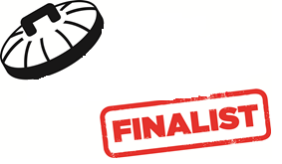 RECYCLING
CHALLENGE
Let’s meet!
Comments:
Function that allows people to organise and broadcast events related to waste and recycling in their borough.
Option to receive notification when a new event organised in your borough is added.
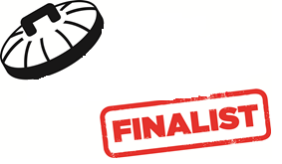 RECYCLING
CHALLENGE
Further references
Comments:
Links to key organisation’s websites and reports on waste and recycling.